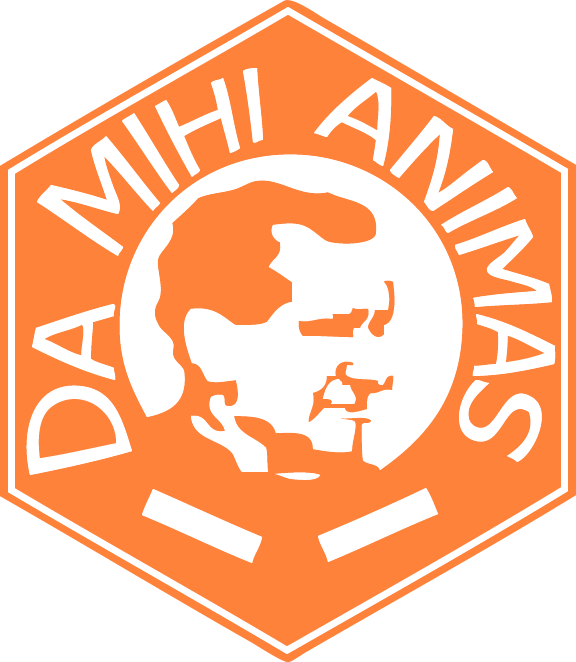 PAŽ – štatút čl. 13 – 16
Saleziánsky duch
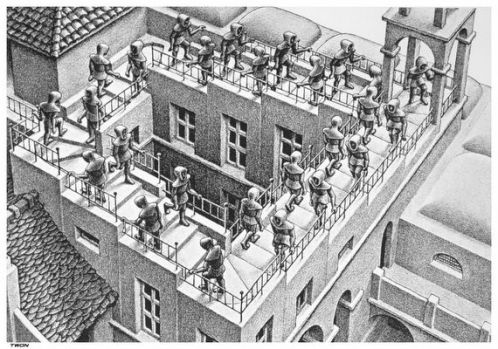 Vzácne dedičstvo a skúsenosť angažovanej viery
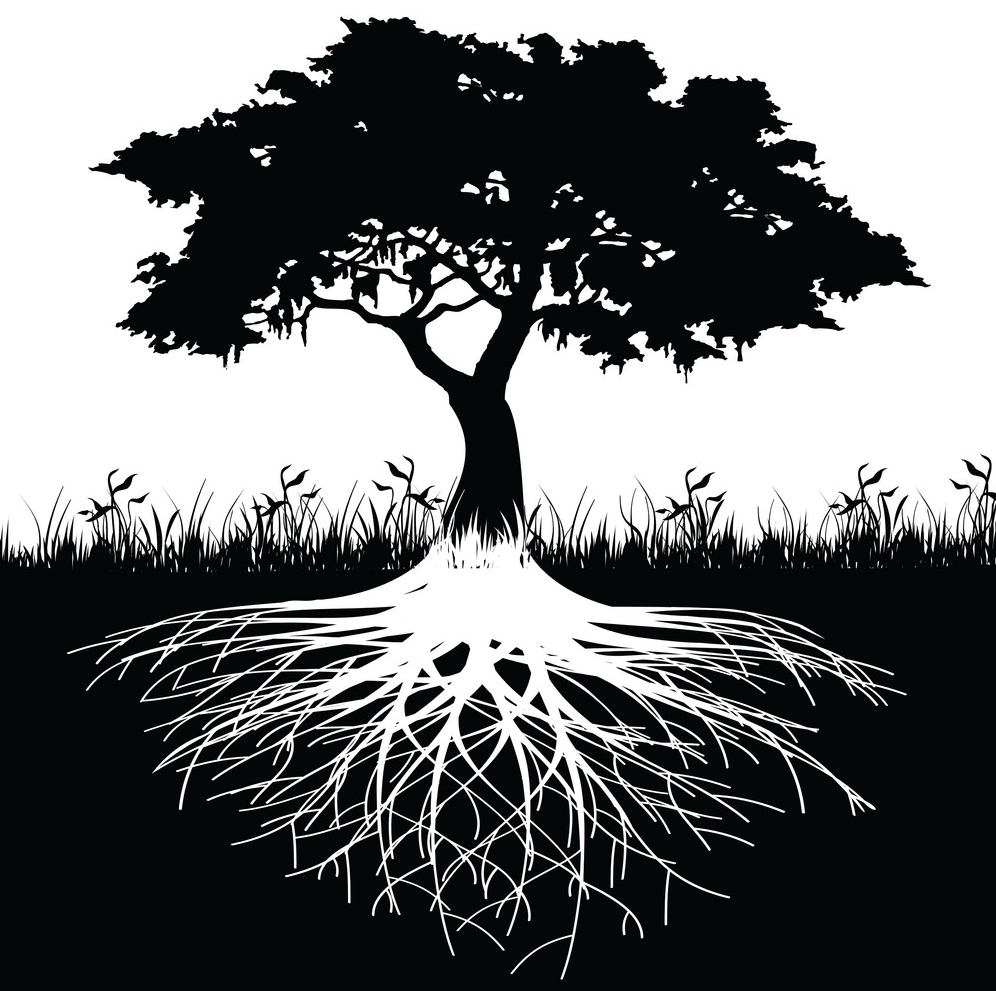 Typická evanjeliová skúsenosť prameniaca v samotnom srdci Krista
Pobáda k darovaniu a k službe
Odpoveď na naliehavú výzvu dona Bosca: „práca a sebaovládanie“
Poskytuje dôvody nádeje a perspektívy budúcnosti pre konkrétnych ľudí a pre spoločnosť
Byť pravým spolupracovníkom Boha na uskutočňovaní jeho plánu spásy
Čo je v mojom srdci?
Apoštolská láska vo svete
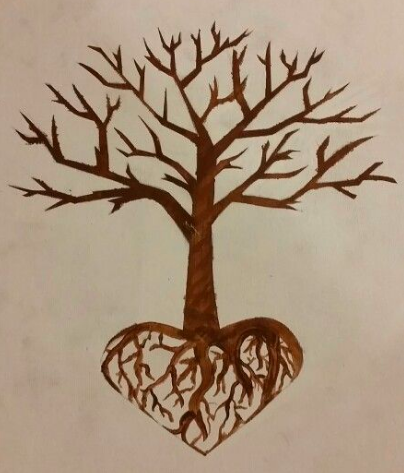 Srdcom saleziánskeho ducha je apoštolská a pastoračná láska.
Sprítomňuje medzi mladými Otcovo milosrdenstvo
Vzor kresťanského humanizmu, apoštolskej horlivosti a vľúdnosti
Úzko spätí so spoločnosťou, v ktorej žijú a v ktorej sú povolaní byť svetlom, soľou a kvasom
Do svojho života zahŕňajú všetko čo je dobré
Pri rozlišovaní znamení doby počúvajú predovšetkým mladých
Zoči-voči spoločensko-kultúrnym výzvam a ťažkostiam zaujímajú kritický a konštruktívny postoj
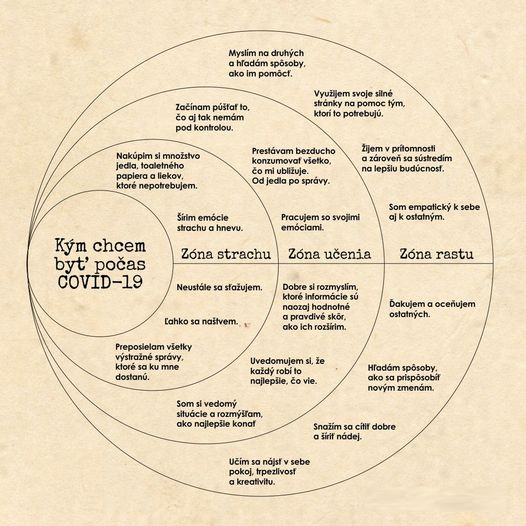 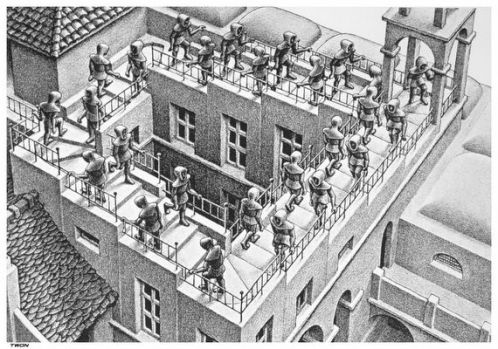 Poďme v mene Božom
Akú mám evanjeliovú skúsenosť, v čom konkrétnom je to radostná zvesť pre mňa?

Ako konkrétne som poskytol v poslednom čase nádej a pozitívnu perspektívu?

Čo nám môže pomôcť, aby rástla naša pastoračná láska?

Čo som posledné počul od mladých, aké znamenia čias mi ukázali?

Čo mi pomohlo zaujať kritický a tvorivý postoj k ťažkostiam?
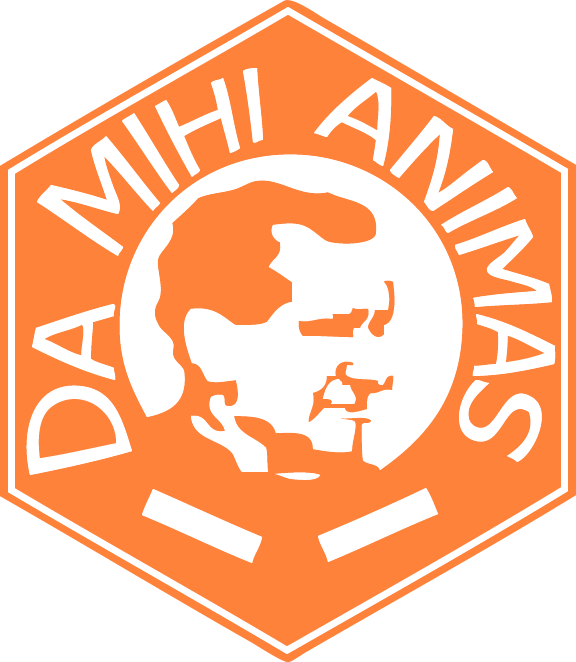 https://svetkrestanstva.postoj.sk/64423/testovat-budu-aj-reholne-sestry-cirkev-poskytuje-priestory-i-dobrovolnikov-11
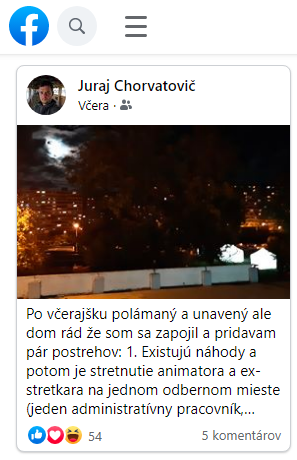 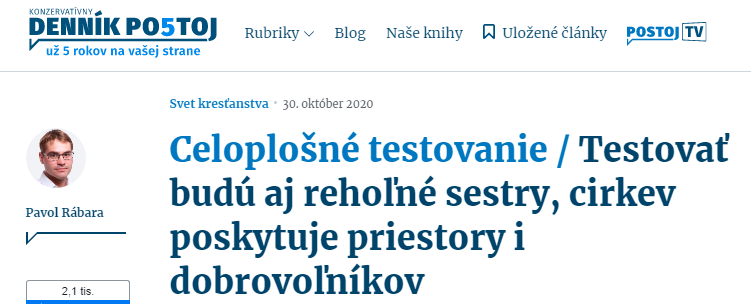 https://kurzy.oratko.online/
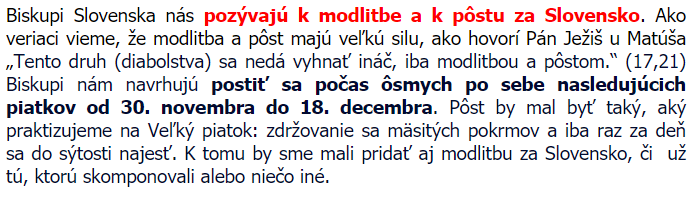 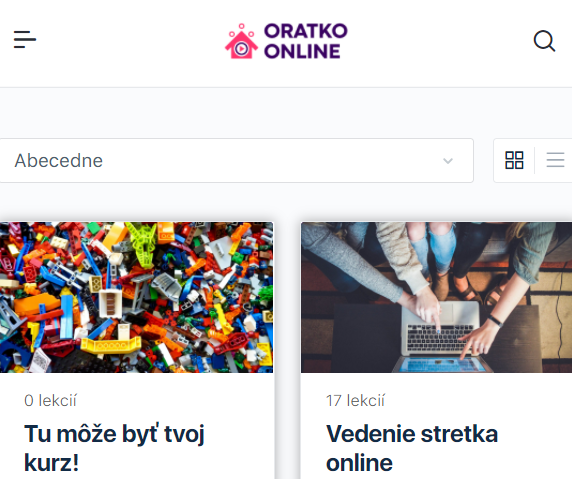 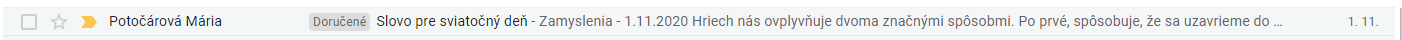 https://daliborko.sk/nasa-farnost/farske-oznamy/
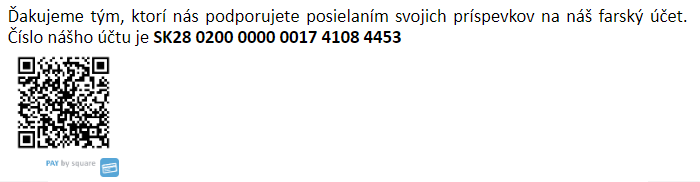 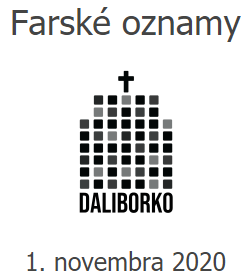